Overview of the CWSRF
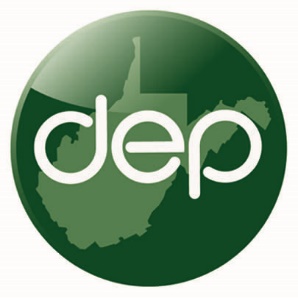 Katheryn Emery, P. E.
Assistant Director
Division of Water and Waste Management
(304) 414-3830
Katheryn.D.Emery@wv.gov
CWSRF Funding Streams
Base Funding Allotment
$11,694,000 cap grant
$  2,338,800 state match

10 percent green goal
$4,677,600 principal forgiveness
BIL Funding Allotment
$32,493,000 cap grant
$3,249,300 state match

10 percent green goal
$15,921,570 principal forgiveness (49%)
Approximately $40 million/year revolving in principal & interest repayments and investment earnings
Funding Terms
Less than 1.5% MHI:   Terms will be based upon the 25-Bond Revenue Index. At BCL issuance, the CWSRF will use the last published rate less 5 basis points (.05) for a 20-year term. At no point will the terms exceed 2.75% interest rate, .25% annual admin fee, 20-year term*
* For collection/distribution system projects, a 30-year term will be considered if a substantial rate impact can be documented.

1.5% to 1.74% MHI:  1.75% interest rate, .25% annual admin fee, 21 - 30-year term 
1.75% to 2.0% MHI:  .75% interest rate, .25% annual admin fee, 21 - 30-year term

Greater than 2% MHI:  .25% interest rate, .25% annual admin fee, 31 - 40-year   term
Principal Forgiveness Metric
MHI					Points
1.25% - 1.74%			20
1.75% - 1.99%			30
2.0% - 2.4%				40
2.5% or greater			50

Locality’s Unemployment Rate (UR)	Points
UR < West Virginia’s UR		  0
UR 0% - 2% above West Virginia’s UR	10
UR > 2% above West Virginia’s UR	20

Change in Population			Points
Greater than +2%			  0
0 to +2%					10
Less than 0%				20

Consolidation and extensions to serve unserved areas and failing systems: 10 Points

Poverty Rate greater than or equal to 20% as found on the following Census site:
10 Points https://data.census.gov/cedsci/
Principal Forgiveness Metric
40 Points –Lesser of 50% of the total eligible costs or $1,500,000

70 Points – Lesser of 100% of the total eligible costs or $2,000,000
CWSRF Green Principal Forgiveness Eligibility
Green Categories:
Energy Efficiency, Water Efficiency, Storm Water/Green Infrastructure – Lesser of 50% of the total eligible green costs or $500,000

Environmentally Innovative – Decentralized
Eligible for up to 100% & can fund pre-bid costs separately.
Onsite Systems Loan Program (OSLP)
For the replacement, repair or upgrade on onsite sewage systems
2% interest, 10 year loans
Accessed through the WV Housing Development Fund & SAFE Housing and Economic Development (SHED)
$500,000 set aside
Project Priority List (PPL)
Project must be listed on the PPL to receive funding
First come, first served
Funding is only committed when the project is ready to proceed (plans & specs approved, received most of R/W’s & easements, moving through the permitting process, etc…)
Challenges for small projects
Rates, rates, rates
Debt service
Operation & Maintenance
Number of customers
Topography
Area to site a WWTP
Discharge point and Wasteload Allocation
Must have a Responsible Management Entity (RME)
RME’s have competing priorities
Success Stories
Bergoo – Webster Springs PSD
Winona – New Haven PSD
Coalwood – McDowell County PSD
Many others….and more in progress

Have also funded 510 on-site septic systems through the OSLP
How to get started?
Regional Planning & Development Councils
Infrastructure and Jobs Development Council application (IJDC)
Need a consulting engineer, administrator, and an accountant
Work with recommended funding sources to get funds committed to the project
Resources
SRF: https://dep.wv.gov/WWE/Programs/SRF/Pages/default.aspx
IJDC: http://www.wvinfrastructure.com/login.php
WV ARC: https://www.wvregionalcouncils.com/
Questions?